Programme Smart-Grid / Smart Meter
CWaPE :  Forum REFLEX
12/02/2014
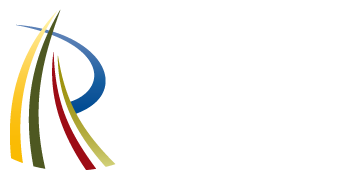 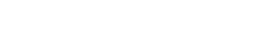 Organisation RESA
12-02-2014
Programme Smart-Grid – Smart-Meter
2
REFLEX
Groupe de réflexion REDI (Réseaux électriques durables et intelligents) qui a fonctionné pendant toute l’année 2011 et qui a produit un rapport, le 23 janvier 2012, sur les priorités en matière de développement des réseaux.
Le forum RéFlex en constitue le prolongement et a pour objet d’avancer dans leur mise en œuvre, afin de permettre aux gestionnaires de réseau de disposer des outils nécessaires à l’intégration des productions locales au moindre coût sociétal. 
Assurer la prise en compte des orientations stratégiques régionales en matière de flexibilité.
12-02-2014
Programme Smart-Grid – Smart-Meter
3
Description des Programmes Smart-Meter / Smart Grid chez TECTEO
12-02-2014
Programme Smart-Grid – Smart-Meter
4
Programme 1 – Smart-Meter
Description du programme  1

Thème 1.1 : Fonctionnalités

Projet 1.1.1 : Smart Résidence - Pilote
94 SM placés en 2012.
Objectif : Vérifier les problèmes de connectivité, tester l’outil d’acquisition des données et amélioration du prototype de comptage.

Projet 1.1.2 : Smart Résidence - PV (Photovoltaïque)
GAD pour régler les problèmes de tension dans le réseau BT.
Objectif : Vérifier dans quelle mesure le GAD peut régler les problèmes PV dans le réseau BT.

Projet 1.1.3 : Smart Résidence - Tarif
GAD en partenariat avec les fournisseurs.
Objectif  : Vérifier à quels signaux de prix les clients sont prêts à répondre.

Projet 1.1.4 : Smart Résidence - Gaz
Connecter des SM Gaz à des SM Electricité, en labo puis sur le terrain.
Objectif : Vérifier Interopérabilité des SM.
12-02-2014
Programme Smart-Grid – Smart-Meter
5
Programme 2 – Smart-Grid
Description du programme 2

Thème 2.1 :
Projet 2.1 : GREDOR
Propre aux GRD 
	Développer un ensemble d’outils informatiques d’aide à la prise de décision par les GRD afin de leur permettre de faire face à l’arrivée massive de productions décentralisées. 
	Amélioration de l’observabilité du réseau, monitoring et contrôle du réseau, outil de planification. 
Commun à tous les acteurs
	Définir différents modèles d’interaction possibles entre les acteurs actuels et futurs (« prosumers », agrégateurs,…) afin de fournir aux instances de décision des recommandations qui visent l’intérêt sociétal. 

Thème 2.2
Projet 2.2 : OptiGrid
Optimiser la capacité de transport d’une ligne aérienne tout en respectant la distance de sécurité entre la ligne et le sol (la flèche de la ligne) ainsi que la stabilité mécanique de cette ligne. Adaptation du capteur pour la moyenne tension ainsi que l’intégration de fonctionnalités de maintenance prédictive.
12-02-2014
Programme Smart-Grid – Smart-Meter
6
Programme 2 – Smart-Grid
Description du programme 2

Thème 2.3 : PV
Projet 2.3.1 : Transformateur auto-régulant
Régler la tension au niveau du tfo pour pallier aux problèmes dans le réseau.
Objectif : Vérifier la capacité de ce matériel à régler les problèmes de tension dans le réseau BT.

Thème 2.8 : Stockage
Projet 2.8.1 StoreAge
Analyse de systèmes de stockage.
12-02-2014
Programme Smart-Grid – Smart-Meter
7
Gestion Active de la Demande
Projet Smart Residence
12-02-2014
Programme Smart-Grid – Smart-Meter
8
1.1.1. Smart Residence - Pilote
Coffret divisionnaire
Coffret de comptage
Contact NO
In 2A
Vers le chauffe-eau
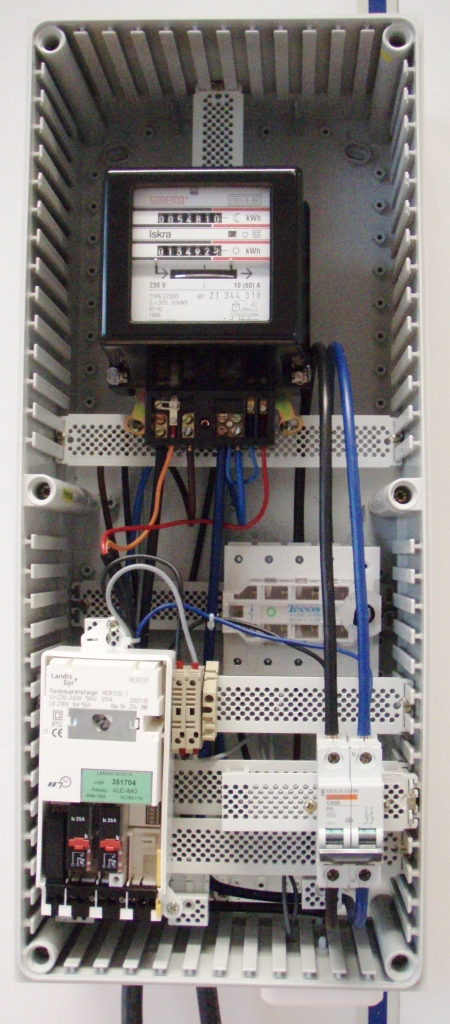 Coffret de comptage traditionnel
Un interrupteur général
Un disjoncteur-sectionneur modulaire.
Un compteur double tarif (deux index)
Un récepteur de Télécommande centralisée
La commande d’un chauffe-eau électrique
3
1
4
2
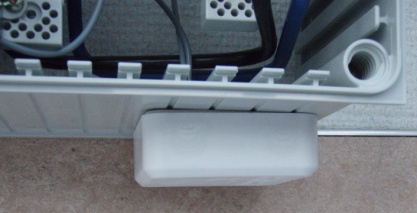 5
12-02-2014
Programme Smart-Grid – Smart-Meter
9
1.1.1. Smart Residence - Pilote
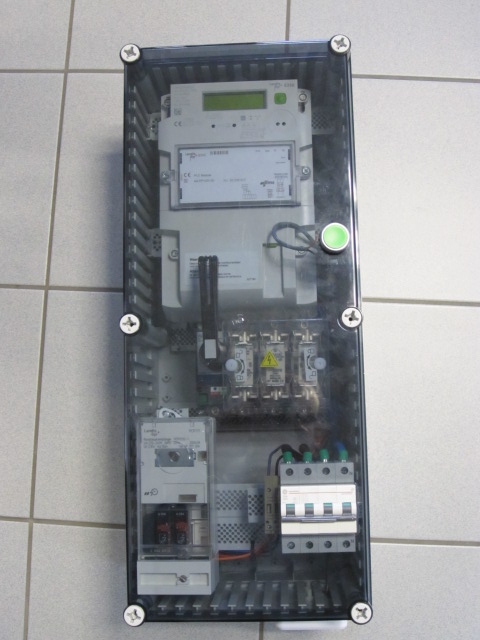 Prototype 1 : Coffret Smart-Meter (POC 2012)
Modem VOO (Coffret indépendant)
Smart-Meter
Fusible de protection en amont du compteur
Disjoncteur en aval du compteur
Récepteur télécommande centralisée
Connexions VOO
Contacts NO vers l’installation du client
2
3
5
1
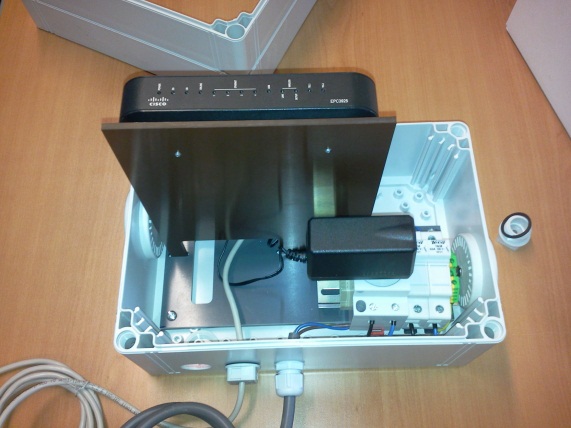 4
6
7
12-02-2014
Programme Smart-Grid – Smart-Meter
10
1.1.1. Smart Residence - Pilote
Première Phase POC en 2012 :
75 comptages mesurés via la technologie PLC (PLAN) avec un concentrateur situé dans la cabine réseau. La liaison entre le(s) concentrateur(s) et le système central s’effectue via le réseau VOO.

19 comptages dont les données sont rapatriées via Ethernet (réseau câblé VOO faisant partie de TECTEO Group).
Le module de communication est placé dans un coffret à côté du coffret 25S60.
RESA - GRD Gaz et Electricité
11
1.1.1. Smart Residence - Pilote
En 2013, évolution du prototype :
Intégration module communication dans le coffret.
Suppression récepteur.

Prototype 2 : Coffret Smart-Meter (POC 2014)
Modem VOO (Gestion DHCP des adresses).
Smart-Meter
Fusible de protection en amont du compteur
Disjoncteur en aval du compteur
Relais de découplage des commandes SM
Connexions VOO
Contacts NO vers l’installation du client
1
2
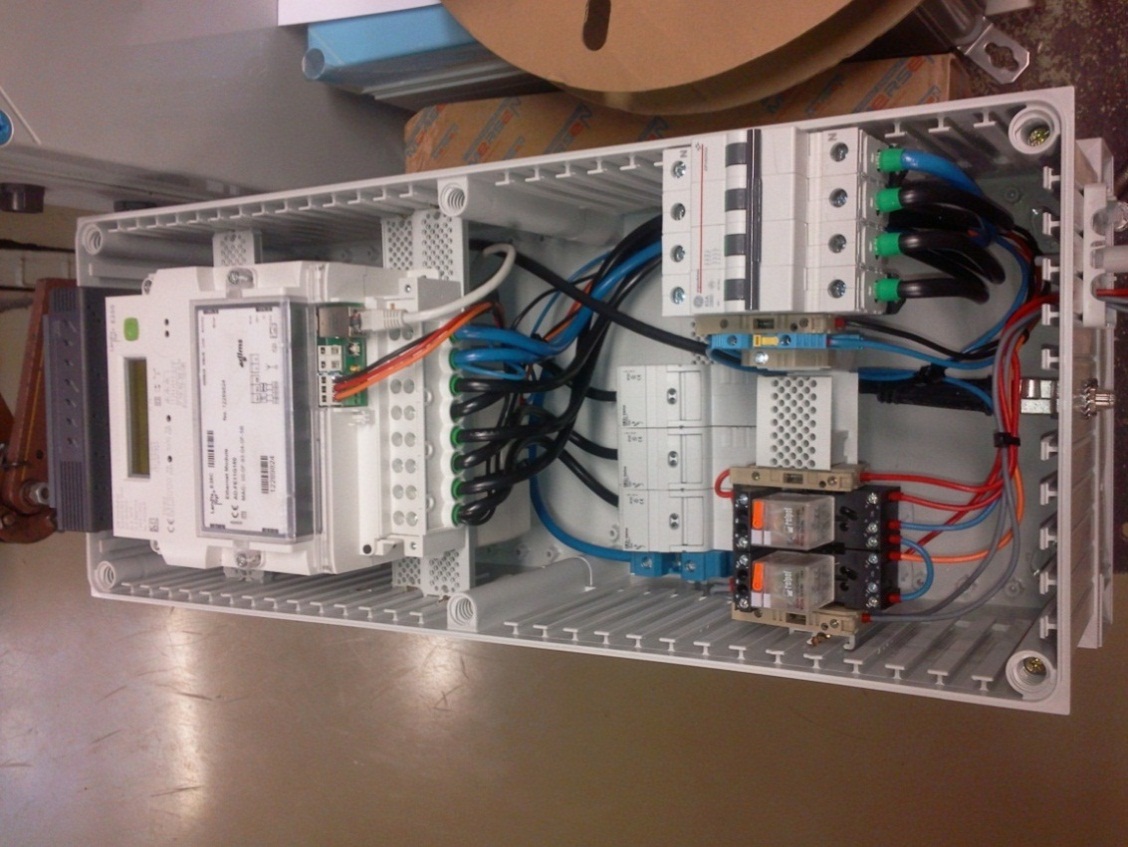 3
4
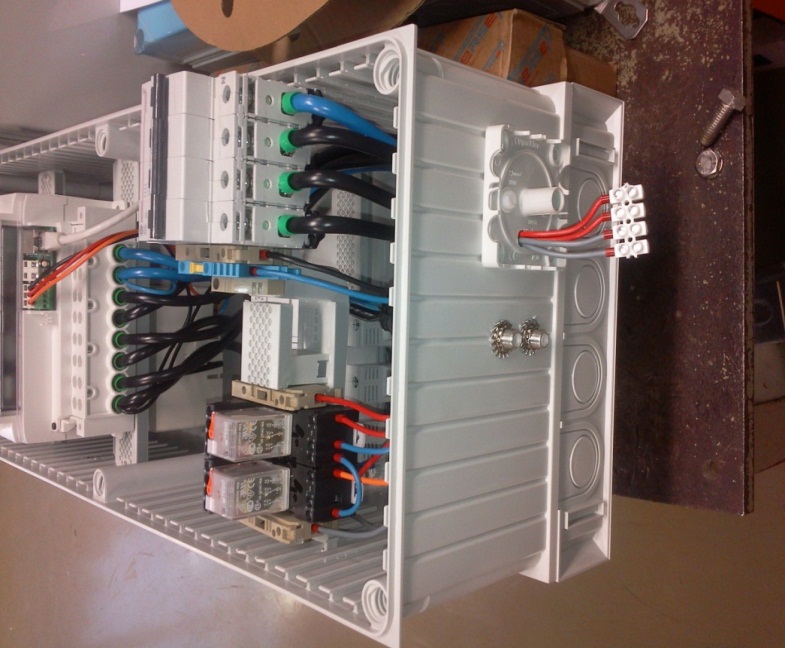 5
6
7
6
12-02-2014
Programme Smart-Grid – Smart-Meter
12
Smart Residence - Architecture
Smart Metering Back-end
Smart Grid Back-end
SmartBox
Backend
VOO
-9
-2
Portail
Mobile Applications
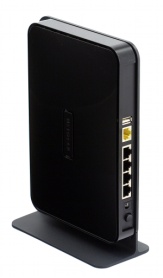 Coax
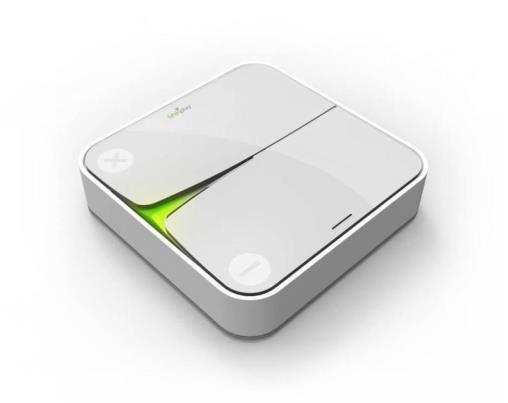 Coffret
UTP
Coax
Coax
NIU
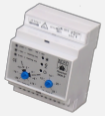 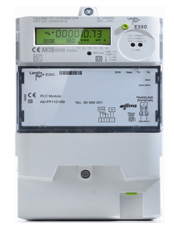 Coax
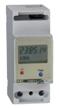 ORA
Switch
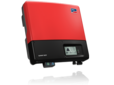 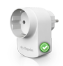 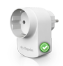 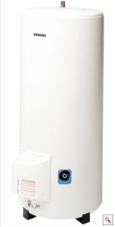 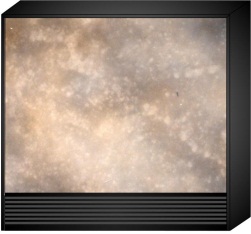 Coax
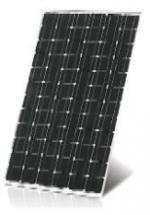 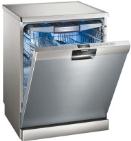 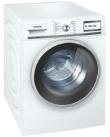 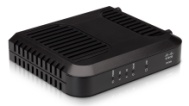 UTP
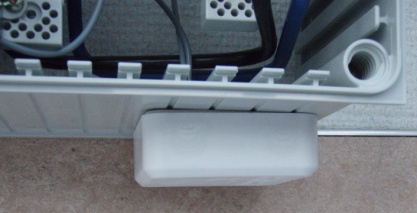 Contacts NO
12-02-2014
Programme Smart-Grid – Smart-Meter
1.1.2. Smart Residence - PV
Lotissement « Champ de Beyne » à Beyne Heusay

Projet :
Installer un maximum de Smart-Meter chez les clients du lotissement,
Gérer les charges automatiquement ou manuellement (par le client) au moment où les panneaux PV produisent.
Objectif :
Vérifier dans quelle mesure on peut régler les problèmes de tension dûs aux installations PV (33%).
Planning
Installations des SM d’ici le mois de juillet 2014.
Mesures pendant 1 an.
12-02-2014
Programme Smart-Grid – Smart-Meter
14
1.1.2. Smart-Résidence - PV
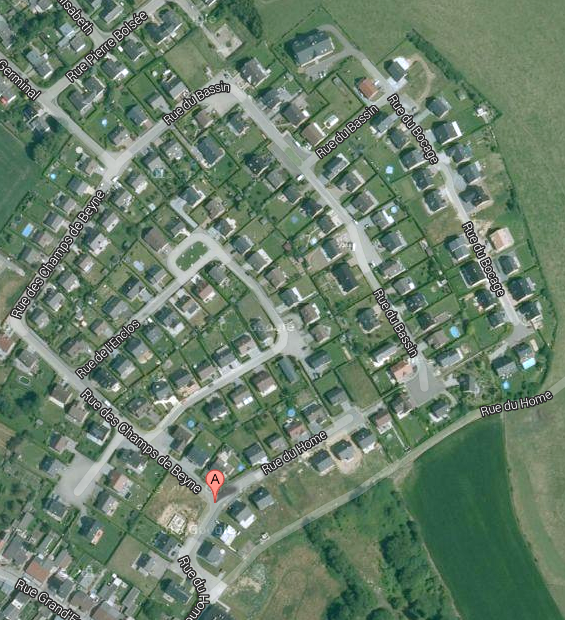 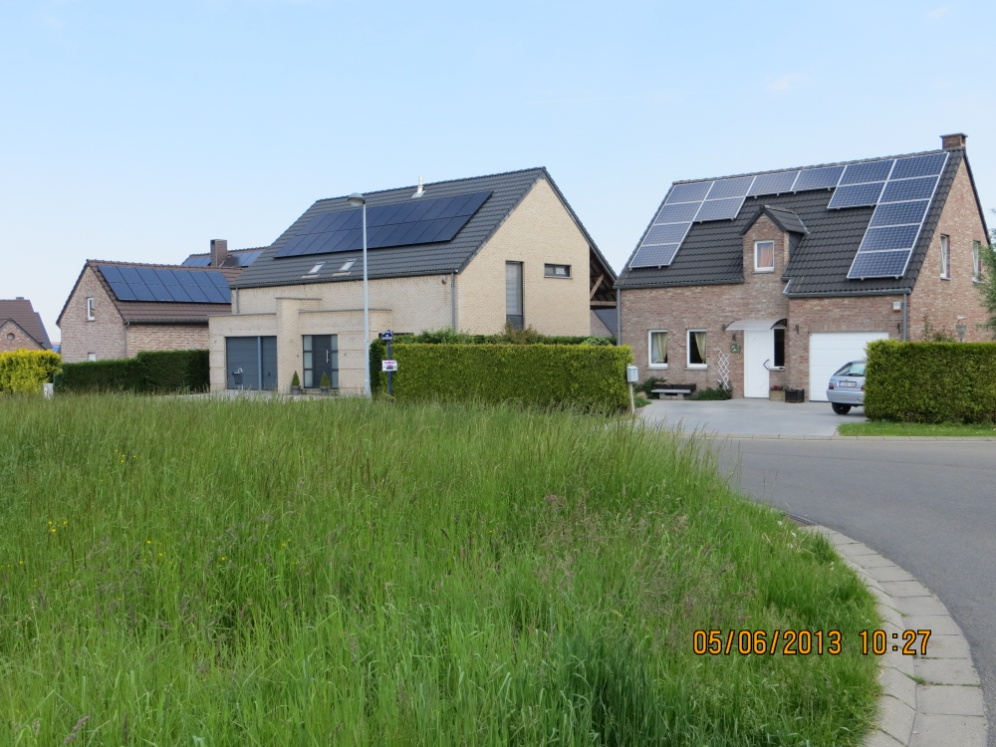 CR Champ de Beyne
12-02-2014
Programme Smart-Grid – Smart-Meter
15
1.1.3. Smart Residence Tarif
Avec la même infrastructure, vérifier comment on peut répondre aux besoins des fournisseurs.

Projet :
Sélectionner 100 clients :
Dans le portefeuille de chacun des fournisseurs,
Raccordés au réseau VOO (Ethernet),
D’accord d’expérimenter une tarification variable,
D’accord de modifier leur comportement de consommateur pour optimiser leur gain sur la facture.
Objectif : 
Evaluer l’intérêt de la clientèle à modifier son comportement de consommateur pour répondre à une variation des prix de l’électricité.
Planning
Dossier en cours d’élaboration, finalisation des partenariats.
Mesures pendant 1 an après installation des SM.
12-02-2014
Programme Smart-Grid – Smart-Meter
16
1.1.3. Smart Residence Tarif
Tarif bihoraire
Tarif variable
12-02-2014
Programme Smart-Grid – Smart-Meter
17
1.1.4. Smart Residence - Gaz
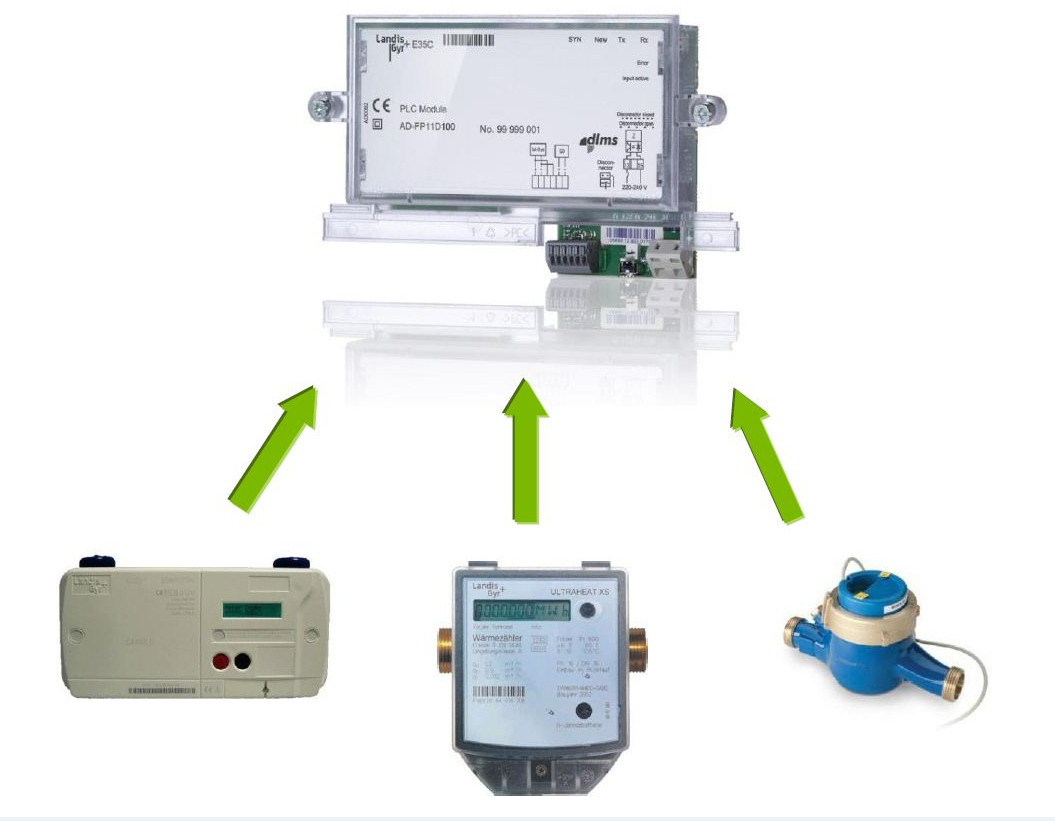 Connecter des SM Gaz à des SM Electricité, en labo puis sur le terrain.
12-02-2014
Programme Smart-Grid – Smart-Meter
18
1.1.4. Smart Residence - Gaz
Compteurs Gaz
Compteur électrique Smart
Module  de communication PLC, GPRS ou Ethernet
MBUS
MBUS
LANDIS
G350
Module Wireless
DONGLE
FLONIDAN
25S60
MBUS
MBUS
UNIFLO 
(convertisseur MBUS)
ELSTER
ENCODER
ITRON
CYBLE
12-02-2014
Programme Smart-Grid – Smart-Meter
19
Autre moyen d’intégration de la production décentralisée.
12-02-2014
Programme Smart-Grid – Smart-Meter
20
Acteurs dans le marché libéralisé
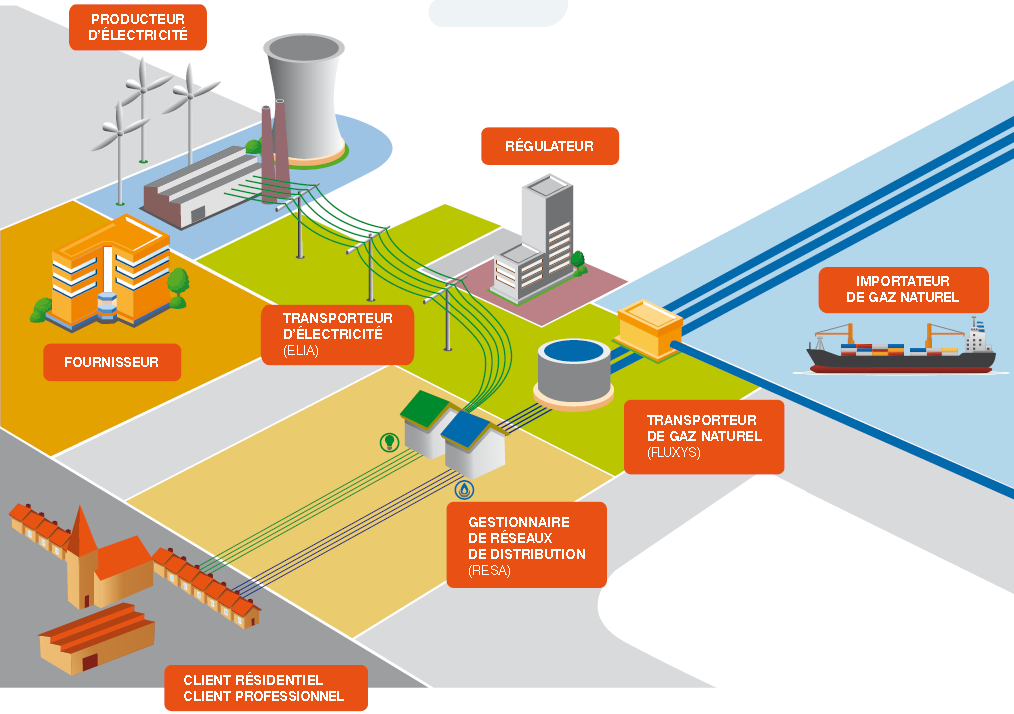 12-02-2014
Programme Smart-Grid – Smart-Meter
21
Interactions
Le Smart-Meter et le Smart-Grid adressent les sujets repris dans le Modèle d’interaction ci-dessous.
Le schéma vise à montrer :
Qu’il existe différents acteurs au niveau du marché.
Que ces différents acteurs de marché ont des intérêts différents dans la gestion Smart.
Qu’il existe des interactions entre les intérêts des parties, parfois concurrentes.
Qu’il existe différentes échelles de temps dans la gestion. Tout ne situe pas au niveau de la gestion « temps réel »
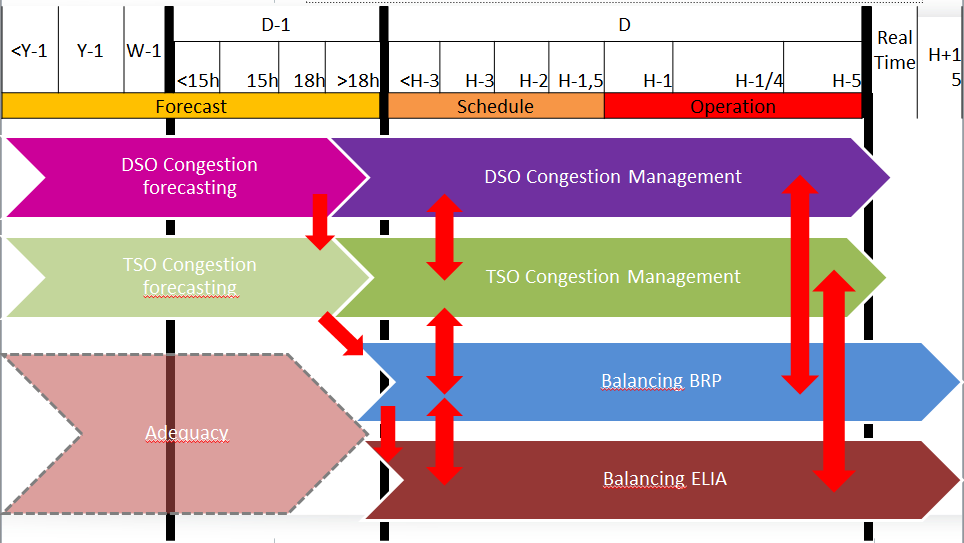 Smart-Résidence - PV
Tfo régulant
Smart-Résidence - Tarif
12-02-2014
Programme Smart-Grid – Smart-Meter
22
2.3.1 : Transformateur auto-régulant
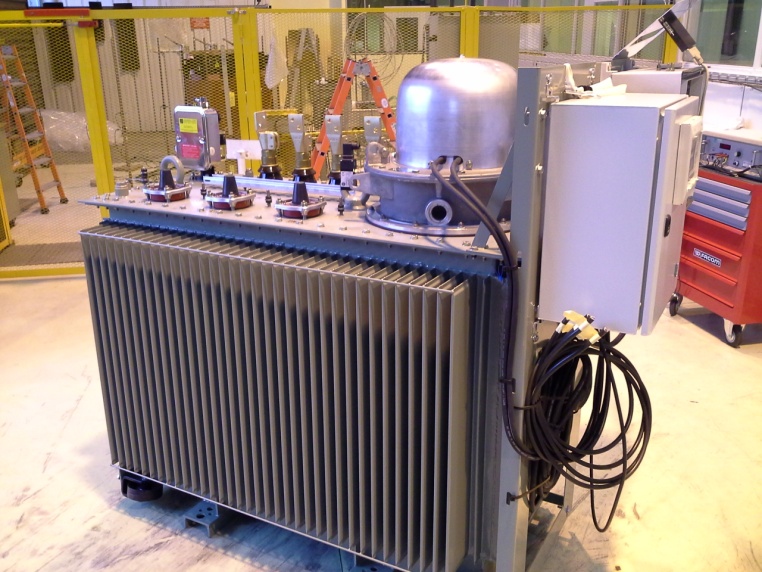 Un transformateur auto-régulant utilisant la technologie “OLTC” (On Load Tap Changer) a été placé le 25 juin 2013 dans la CR Champs de Beyne.
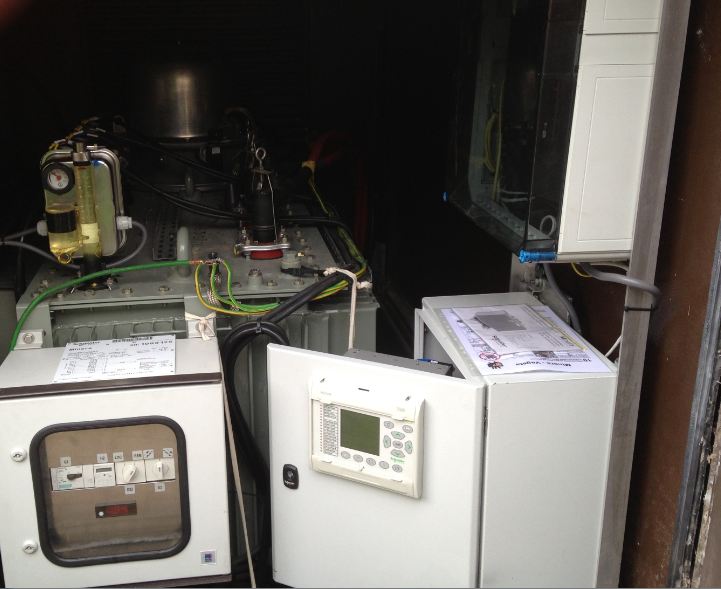 OLTC.
Boitier IP CATV.
Transformateur.
Boitier de commande 
de l’OLTC.
Calculateur C264.
12-02-2014
Programme Smart-Grid – Smart-Meter
23
2.3.1 : Transformateur auto-régulant
Pour mesurer la tension sur le réseau de distribution BT, nous avons placés 8 capteurs dans des armoires de raccordement, le plus près possible des     productions photovoltaïques.
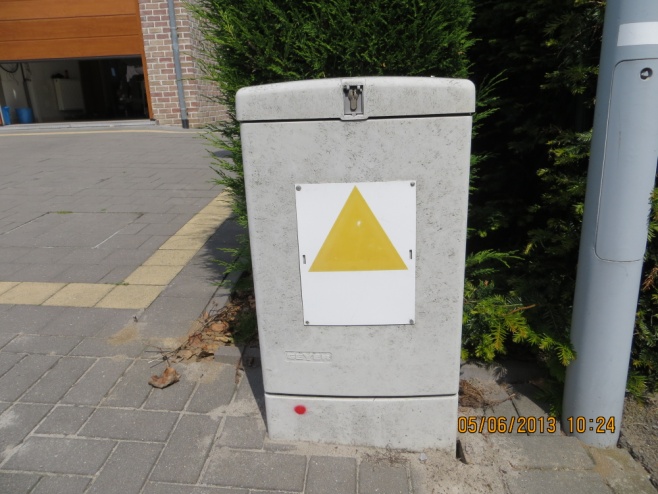 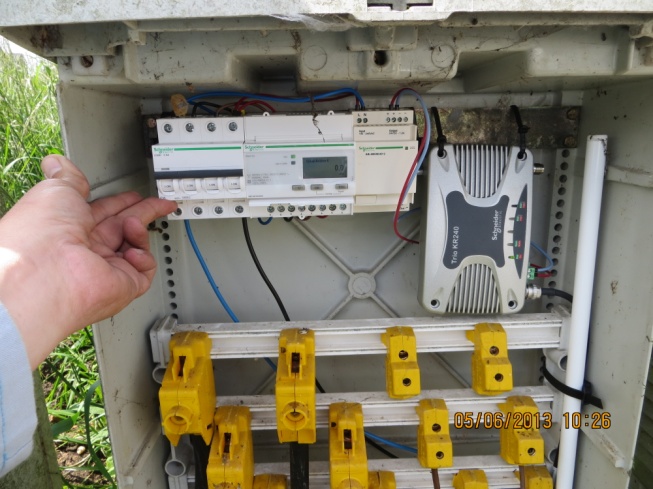 Système Radio.
compteur de tension.
jeux de barre BT
Armoire de raccordement.
12-02-2014
Programme Smart-Grid – Smart-Meter
24
2.3.1 : Transformateur auto-régulant
Variation de la tension
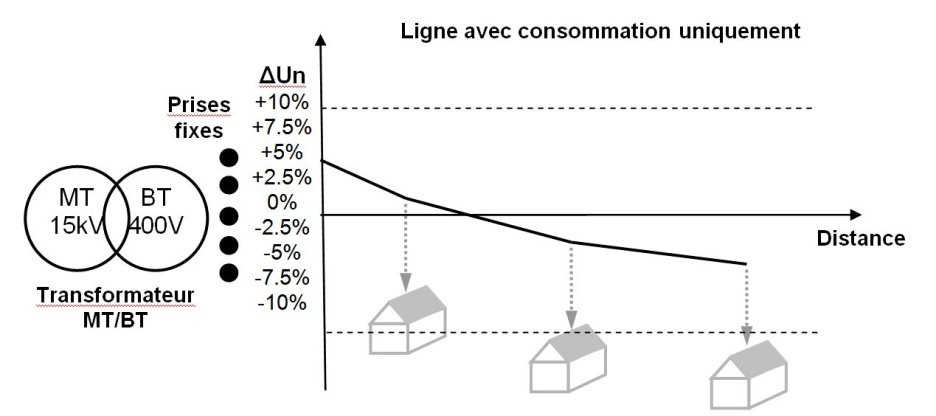 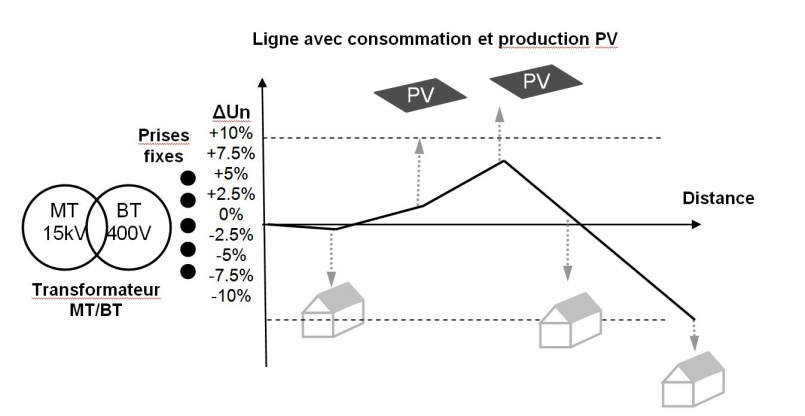 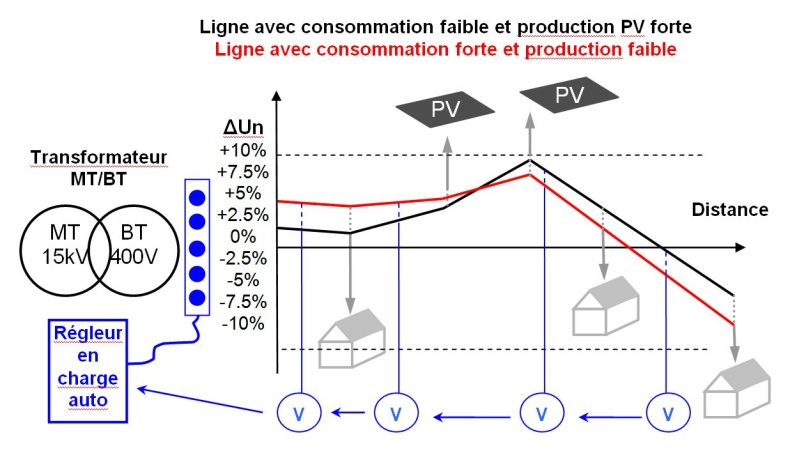 12-02-2014
Programme Smart-Grid – Smart-Meter
25
2.3.1 : Transformateurs auto-régulant
Principe de réglage de la tension
	        
La régulation:

    Uc: Consigne (230V).
    + Udt: +10% de Uc.
    - Udt:  -10% de Uc.
    Uv1p: Variation de U lors d’un
                passage de plot (+/-).
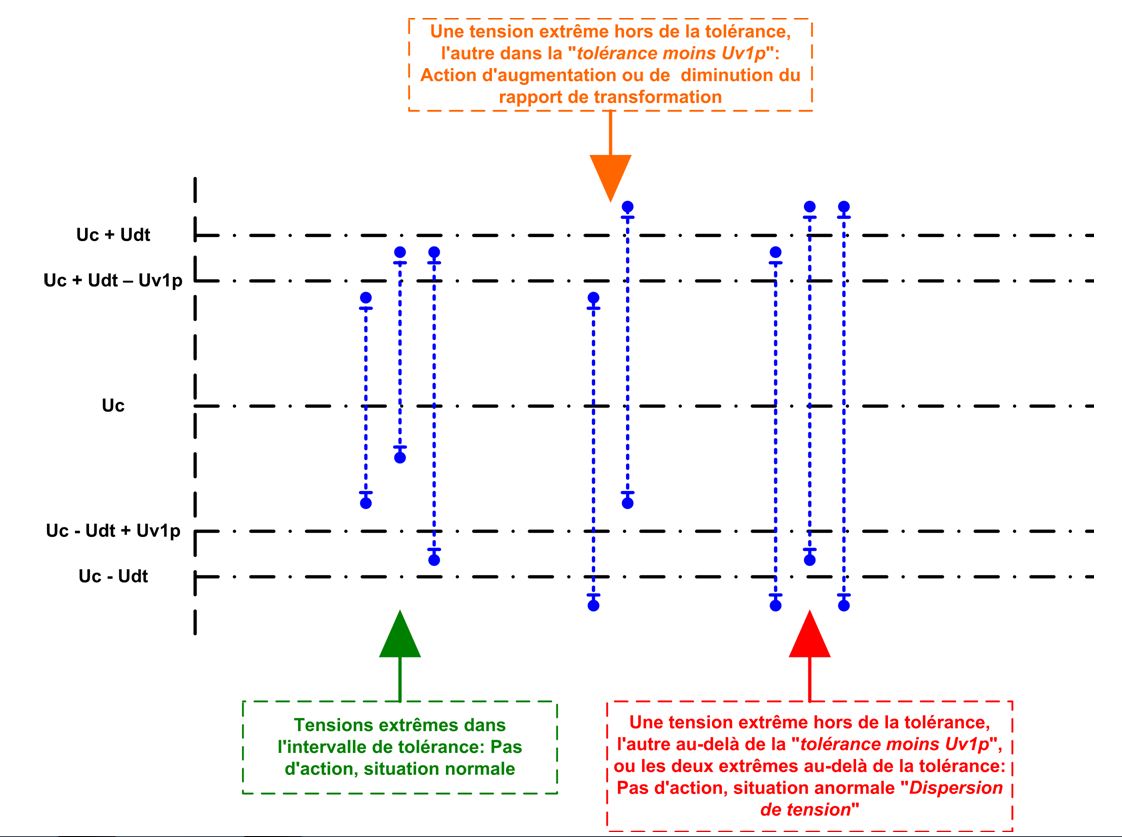 12-02-2014
Programme Smart-Grid – Smart-Meter
26
2.3.1 : Transformateurs auto-régulant
Les résultats du projet pilote.
Dans l’état actuel du prototype :
Technologie lourde et complexe à mettre en place.
Entretien du transfomateur à effectuer de façon périodique.
Le nombre de positions de réglage disponibles est trop important.
Le coût de la technologie OLTC est relativement élevé.

Etapes suivantes
Coupler le réglage du transformateur auto-régulant avec la mesure de tension des SM.
Vérifier la complémentarité avec la GAD.
12-02-2014
Programme Smart-Grid – Smart-Meter
27